Digital Phenotyping
for Mental Health
by Farihin Ufiya
Product Director at Angsana Health | Director of Nyawa
[Speaker Notes: Psychiatrists or therapists: Farihin to decide.]
“In 2050, when psychiatrists look back at the first two decades of the 21st century, what will they recognize as having the greatest impact? No doubt the revolution in genomics and the revolution in neuroscience will be considered important. But perhaps the revolution in technology and information science will prove more consequential for global mental health.”


Dr Thomas Insel 
former head of the US National Institute of Mental Health (NIMH)
The Mental Health Crisis
Strained Mental Healthcare 
Around 20% of people have a mental health condition, causing  the global economy US$ 1 trillion each year.1  Healthcare systems face a growing demand for mental health services coupled with a shortage of skilled personnel.2
Imperfect Treatments
Treatment resistance affects up to 60% of all patients with psychiatric disorders.3-4  
This is 10 times higher than patients in general.
Challenging Science
Lack of objective markers for mental health conditions that science finds are a key basis for
correct diagnosis and optimal treatment.5
Imperfect Data
Manual collection and reviews of mental health data are  impractical, unsustainable and error-prone.2
1World Health Organization. "World mental health report: transforming mental health for all." (2022).
2Garriga, Roger, Javier Mas et al. "Machine learning model to predict mental health crises from electronic health records." Nature medicine 28, no. 6 (2022): 1240-1248.
3Howes, Oliver D., Michael E. Thase, and Toby Pillinger. "Treatment resistance in psychiatry: state of the art and new directions." Molecular psychiatry 27, no. 1 (2022): 58-72.
4Chekroud, Adam M., Julia Bondar et al. "The promise of machine learning in predicting treatment outcomes in psychiatry." World Psychiatry 20, no. 2 (2021): 154-170.
5Baumgartner, Renate. "Precision medicine and digital phenotyping: digital medicine's way from more data to better health." Big Data & Society 8, no. 2 (2021): 20539517211066452.
Digital Phenotyping
The moment-by-moment quantification of the individual-level human phenotype in situ using data from personal digital devices, in particular smartphones
4.5 billion smartphone users worldwide.
Average user screen time = 3 hrs 15 mins
Use Cases for Digital Phenotyping
GPS, accelerometer, anonymized call and text message logs, screentime, and phone charging status to predict
relapse in patients with schizophrenia 3
Greater phone usage duration and frequency strongly correlating with 
severity of depression 1
Rate of speech and length of pauses to predict 
manic or depressive states2
Voice fluency and articulation for early detection of 
Parkinson’s Disease 4
Advantages of Digital Phenotyping
Real-world evidence
Objective measures
vs subjective self-reports
Reduced Human Error and Biases
Challenges in Digital Phenotyping
Monitoring and Management
vs
Surveillance
Data fundamentalism: objective vs subjective
AI is bias too: Black-box problem
Please email farihin@angsanahealth.com to get in touch.
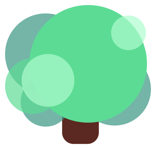 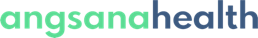 Angsana Health Sdn Bhd 202101040616 (1440916-K)
21-08, Q Sentral, 2A Jalan Stesen Sentral 2, KL Sentral, 
50470 Kuala Lumpur, Malaysia.